The Beach Boys
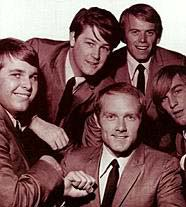 By K. Zaharova, 
A. Erenburg, L. Belyankina
Factfile
Was formed:
   The rock-group was formed in California in 1961 by brothers Brian Wilson 
Participants:
The group consists of
five persons:Dennis
Wilson, Carl Wilson,
Mike Love, Alan Jardine,
Brian Wilson
Factfile
Musical instruments:
Guitar, drums, keyboards, bass 
Albums: Pet Sounds 
Songs:"Surfin' Safari" and "California Girls."